МУЛЬТИПЛИКАЦИЯ
КАК ИНСТРУМЕНТ ПРОДВИЖЕНИЯ ТВОРЧЕСТВА 
РЕГИОНАЛЬНЫХ АВТОРОВ
(практические рекомендации)
ГАЛИЯ ТРУШЕЧКИНА
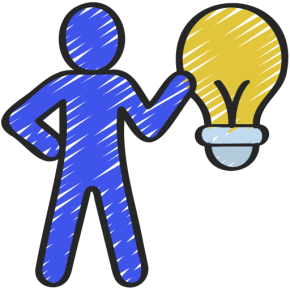 Педагог студии анимации «ОЖИВИ КАРТИНКУ» в Тульской областной детской библиотеке
Педагог в студии анимации и 3D-графики в Школе креативных индустрий, г. Тула
Организатор Тульского городского фестиваля анимации «МУЛЬТУЛА»
ЧТО НУЖНО ДЛЯ АНИМАЦИИ
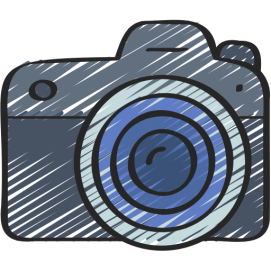 Штатив 
Камера/смартфон
Материалы для мультипликации
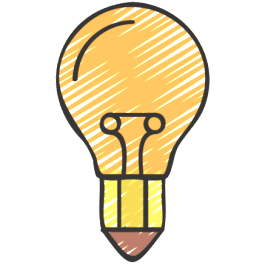 Понимание основ анимации
Художественный вкус
Навыки монтажа
ОСОБЕННОСТИ В РАБОТЕ С ДЕТЬМИ
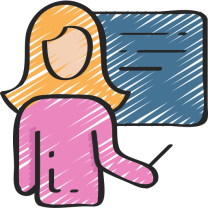 Отсутствие критичности
Отсутствие насмотренности
Отсутствие терпения
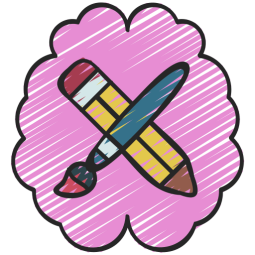 Обучаемость!
Восприимчивость!
Привлекательность!
ЧТО С ЭТИМ ДЕЛАТЬ?
Опора в сценарии – книжные сюжеты
Опора в эстетике – книжные иллюстрации
Опора в работе – продуманная методика
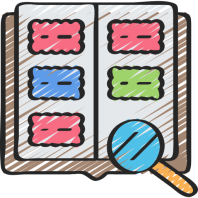 «Как мастер Тычка с Петром I знакомился»
3 детей-участников

Основа – иллюстрация и сюжет

Озвучка – необходимость отойди от традиционного чтения вслух
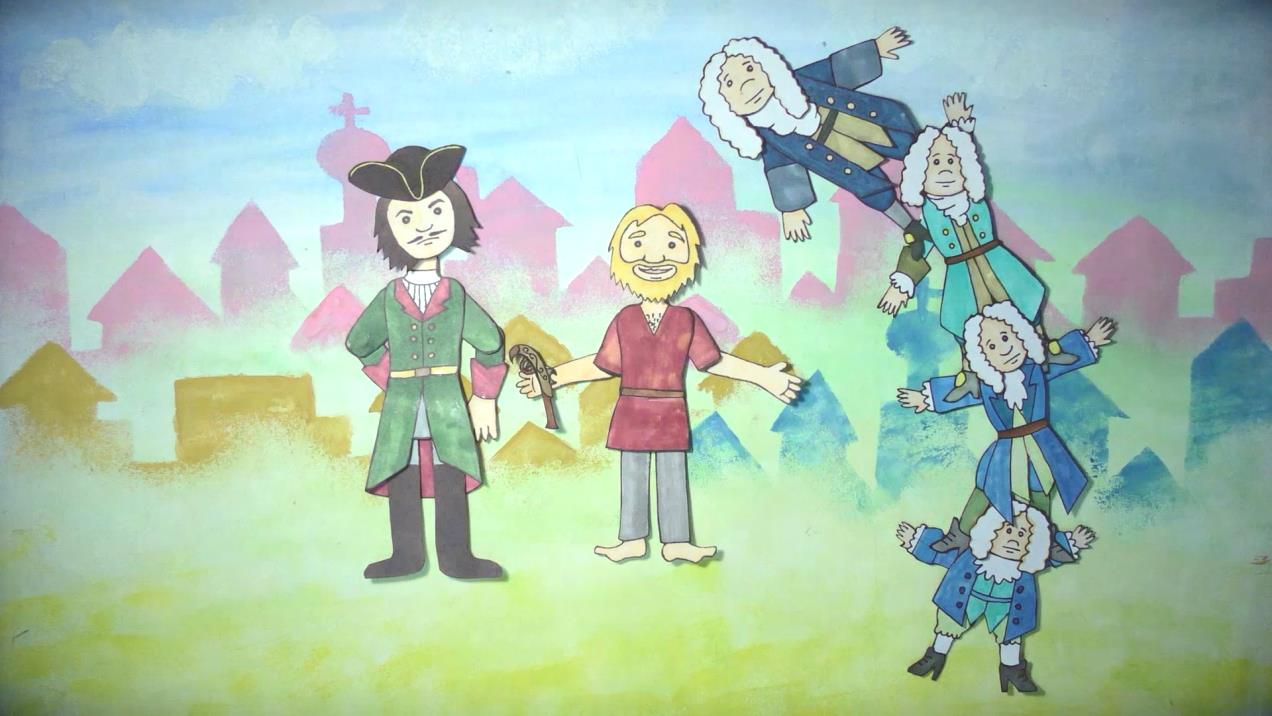 Мультфильм с фестиваля «МУЛЬТУЛА»
25 детей-участников

Использована распечатанная фотография 

Простые фигуры

Съёмку на зеленом и красном фоне
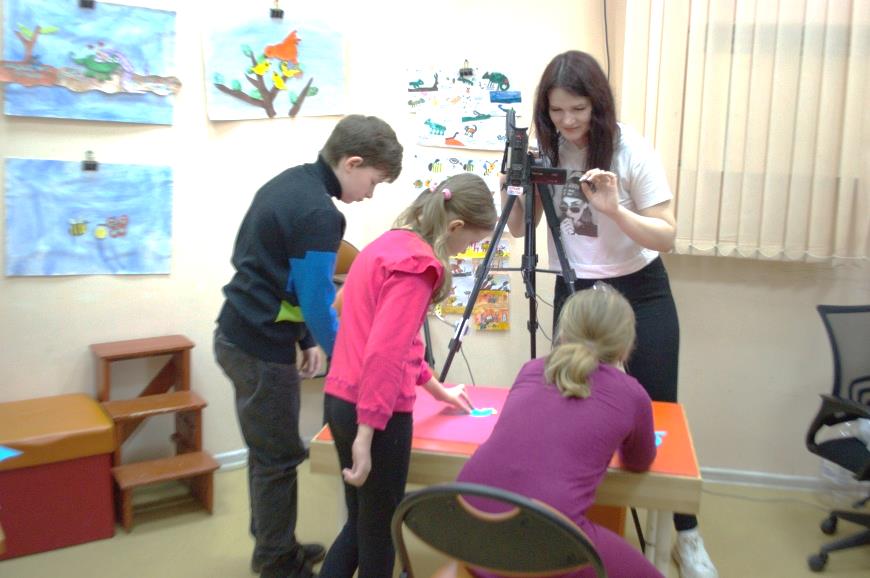 И вновь ключевой навык – монтаж!
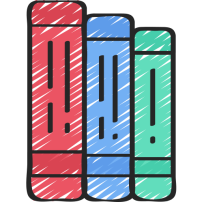 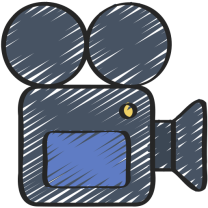 Дорогу осилит идущий.А мультфильм – снимающий!
СПАСИБО ЗА ВНИМАНИЕ!